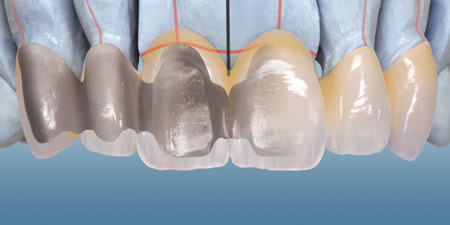 Metal-Porselen Kron Köprüler endikasyonları ve uygulamaları
Prof. Dr. Semih Berksun
İdeal Bir Kron Sisteminde Olması Gereken Özellikler I
Diş yapısının korunması
Direnç (kırılma dayanıklılığı, esneklik)
Biyolojik uyumluluk
Sabit bölümlü protezlerin yapımı için uygun olması
Estetik özellikleri ( ışık yayılımı, translusens ve renk yansıması)
İdeal Bir Kron Sisteminde Olması Gereken Özellikler II
Düşük maliyet, yapım kolaylığı ve süresi
İstenen rengin kolayca yansıtılabilmesi
Doğal dişlere benzer aşınma
Karşıt dişlerdeki aşındırıcı etkisinin doğal dişlere benzer olması
Termal genleşmesinin mineye yakın olması ve düşük termal iletkenlik
Optimum Bir Restorasyon Biyolojik, Mekanik, Estetik 
Gereksinimleri Karşılayabilmelidir
Biyolojik
Mekanik
Optimum 
Restorasyon
Estetik
Bir metal-seramik restorasyondaki metal koping üç porselen tabakası ile örtülüdür
Opak porselen alttaki metali gizler, rengin temelini oluşturur ve seramik ile metal arasındaki bağlanmanın gelişiminde önemli bir rol oynar.
Dentin, veya gövde porseleni restorasyonun ana kütlesini meydana getirir ve rengin büyük kısmını oluşturur.
Mine veya kesici porselen restorasyona translüsensi verir.
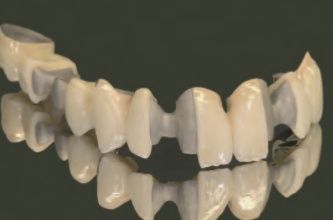 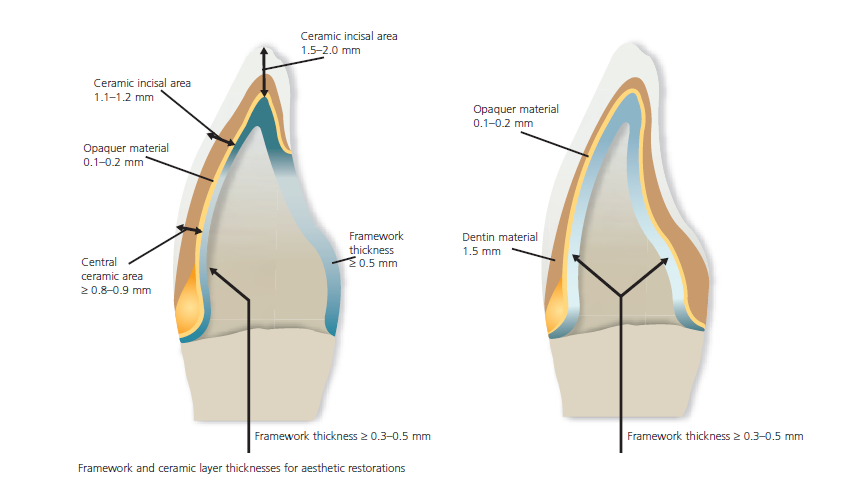 Opak veya dentin modifiye ediciler ya da şeffaf porselen gibi diğer porselenler özel efektler ve karakterizasyon için bu üç temel tabaka İçerisinde kullanılırlar.
Me­tal-seramik restorasyonların dayanıklılığı seramik ile metal altyapı arasındaki bağlanmaya, metal kopingin tasarımı ve sertliğinin yanı sıra metal ile porselenin uyumuna bağlıdır.
Sabit Protezlerde Uygulanan Kron Sistemleri
Tam metal kronlar
Metal destekli akrilik kronlar
Metal destekli porselen kronlar
Tam porselen kronlar
Metal destekli porselen kronlar
Birçok dişhekimliği uygulamalarında, metal-seramik kron en sık kullanılan sabit restorasyonlardan biri olmaya devam etmektedir. 
Bu restorasyonlar, öngörülebilir estetik bir sonuç ile güçlü fiziksel özellikleri birleştirirler. 
Tam kaplama metal-seramik kronlar(veya altyapılar), doğal bir dişin görünümünü taklit etmek için porselen tabakasıyla kaplanır.
Porselen kaplama estetik için belirli bir düzeyde kalınlığa sahip olmalıdır Sonuç olarak, önemli miktarda bir diş kesimi gereklidir ve metal-seramik preparasyonu en az konservatif olan yöntemlerden biridir.
Endikasyonları
Estetik üstünlükleri ile beraber tam kaplama full kronlarınkiyle hemen hemen benzerdir. 
Mevcut önceki restorasyonlar, çürük, travma gibi nedenlerle oluşan aşırı diş madde kaybı daha konservatif bir alternatifi olanaksız kılıyorsa en yüksek direnç ve retansiyon ihtiyacını sağlayan bir tedavi alternatifidir. 
Uygun bir destek yapıya sahip endodontik tedavili bir dişi veya istenmeyen konturlara sahip bir dişin aksiyel konturlarını onarmak istediğimizde metal seramik kronlar kullanılabilir.
 Belirli limitler dahilinde okluzal düzlemde değişiklikler yapmak mümkündür.
Özellikle uzun dişsiz boşluklu sabit protezler için, metal-seramik kronlar daha öngörülebilir bir prognoz sunar. Tam seramik kronlar, genellikle uzun mesafeler için uygun değildir.
Bununla birlikte estetik kaygılar bir önceliğe sahipse, tam seramik kron, metal-seramik restorasyonuna göre daha kozmetik avantajlar sunar.
Kontraendikasyonları
Tüm sabit restorasyonlarda olduğu gibi, aktif çürüklerin varlığını veya tedavi edilmemiş periodontal hastalıkları içerir. 
Pulpanın expose olma riskinin fazla olması nedeniyle genç hastalarda pulpa odaları geniş bireylerde, metal-seramik kron kontrendikedir.
Mümkünse daha konservatif bir restoratif opsiyon; kompozit rezin veya porselen laminat kaplama veya daha az aksiyel kesim gerektiren bir tam-seramik kron düşünülebilir.
KAYNAKLAR:


Fundamentals of Fixed Prosthodontics by Herbert T. Shillingburg, David A. Sather Jr. Quintessence Pub Co; 4 edition (March 30, 2012)
Contemporary Fixed Prosthodontics, 5e Stephen F. Rosenstiel 2015 Martin F. Land;Junhei Fujimoto 5th Ed. Mosby
McLean, John W. (Ed.) Dental CeramicsProceedings of the First International Symposium on Ceramics Quintessence Publishing, Germany